2. Vẻ đẹp của con người và cuộc sống nơi làng chài
a. Cảnh thuyền ra khơi đánh cá
Thời gian
Buổi sớm mai hồng
Không gian
Bầu trời cao rộng, trong trẻo, nhuốm ánh hồng bình minh.
=> Thời tiết đẹp, thuận lợi ra khơi.
2. Vẻ đẹp của con người và cuộc sống nơi làng chài
a) 6 câu tiếp: Cảnh thuyền ra khơi đánh cá
Hình ảnh con thuyền khi ra khơi
Nghệ thuật so sánh chiếc thuyền nhẹ - con tuấn mã, sử dụng các động từ mạnh: phăng, vượt; tính từ : hăng, mạnh mẽ
=> Con thuyền sống động, đẹp đẽ, tràn đẩy sức mạnh, đồng thời còn gợi lên vẻ đẹp của những con người lao động - hiên ngang, hào hùng.
a. Cảnh thuyền ra khơi đánh cá
Hình ảnh con thuyền khi ra khơi
Nghệ thuật so sánh kết hợp nhân hoá: 	"Cánh buồm giương to – như - mảnh hồn làng							 Rướn thân trắng - thâu góp gió"
=> Hình ảnh cánh buồm: tràn trề sức sống, mạnh mẽ và phóng khoáng, đồng thời miêu tả vẻ đẹp của người dân làng chài với tình yêu lao động, gắn bó sâu nặng với quê hương....
b. Đoàn thuyền đánh cá trở về bến
âm thanh ồn ào
Không khí đón đoàn thuyền trở về
hình ảnh: dân làng tấp nập
=>Từ láy tượng hình và tượng thanh diễn tả không khí náo nhiệt, niềm vui đón nhận thành quả lao động to lớn.
b.: Đoàn thuyền đánh cá trở về bến
Câu thơ để trong ngoặc kép: “Nhờ ơn trời biển lặng cá đầy ghe"
=> Lời cảm tạ trời yên biển lặng cho dân làng trở về an toàn, thắng lợi.
Hình ảnh người dân chài: nước da ngăm; thân hình vị xa xăm
=> Hình ảnh người dân chài khoẻ mạnh, vạm vỡ, vừa được tả thực vừa lãng mạn trở nên có tầm vóc phi thường.
2. Vẻ đẹp của con người và cuộc sống nơi làng chài
b) 8 câu tiếp: Đoàn thuyền đánh cá trở về bến
Hình ảnh con thuyền sau chuyến ra khơi được tác giả miêu tả một cách sống động bằng biện pháp tu từ nhân hoá (thuyền im, bến mỏi), ẩn dụ chuyển đổi cảm giác (nghe chất muối)
=> Nhà thơ cảm nhận thuyền như một cơ thể sống, cũng cần nghỉ ngơi sau khi hoàn thành nhiệm vụ, lắng "nghe chất muối thấm…"
2. Vẻ đẹp của con người và cuộc sống nơi làng chài
b) 8 câu tiếp: Đoàn thuyền đánh cá trở về bến
Con thuyền vô tri trở nên có hồn, cũng như người dân chài, con thuyền ấy cũng thấm đẫm vị mặn mòi của biển khơi, gắn bó với biển cả.
=> Hình ảnh con thuyền ấy được miêu tả bởi một tâm hồn tinh tế , tài hoa và một tấm lòng gắn bó sâu nặng với quê hương.
3. Tấm lòng của nhà thơ khi xa quê
Khi xa quê, tác giả nhớ: màu nước xanh (biển), cá (cá bạc), cánh buồm (chiếc buồm vôi), mùi biển (cái mùi nồng mặn quá).
Sử dụng những câu cảm thán, phép liệt kê. Khổ thơ cuối diễn tả nỗi nhớ nhung da diết khi nhà thơ phải xa quê hương, sự gắn bó sâu nặng với quê hương.
III. Tổng kết
1. Nghệ thuật
Hình ảnh thơ sáng tạo với những liên tưởng, so sánh độc đáo.
Ngôn ngữ trong sáng, đầy cảm xúc.
Sử dụng thể thơ 8 chữ
III. Tổng kết
2. Nội dung
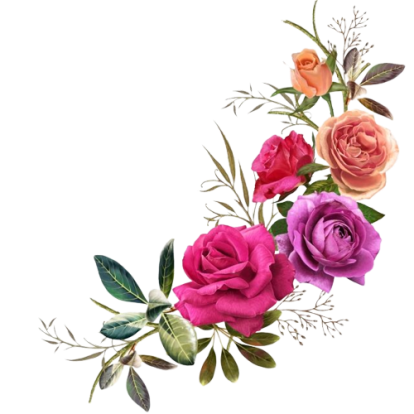 Bài thơ vẽ lên bức tranh thiên nhiên, cuộc sống lao động, sinh hoạt của một làng chài miền Trung đẹp đẽ, nên thơ, vừa chân thực, vừa lãng mạn.
Qua đó, nhà thơ bày tỏ tấm lòng: yêu thương, gắn bó, trân trọng vẻ đẹp của thiên nhiên, con người ….
Bài thơ đem đến thông điệp về tình yêu quê hương- cội nguồn yêu thương trong lòng mỗi người.
Bảng kiểm kĩ năng viết đoạn văn